B.Com.II
Money & Financial System
Presented by 
Prof. Shivaji Pawar
Head Deptt. Of Commerce
Arts and Commerce College Kasegaon
WHAT IS SLR? What is CRR? What is BANK RATE?, What are REPO AND REVERSE REPOs? What is difference between CRR and SLR? - 2011
What is Bank Rate ? (For Non Bankers)  : Bank Rate in India is decided by RBI.   This is the rate at which central bank (RBI)  lends money to other banks or financial institutions.   If the bank rate goes up, long-term interest rates also tend to move up, and vice-versa. Thus, it can said that if bank rate  is hiked,  in all likelihood,  banks will  soon hikes their own lending rates to ensure that they continue to make profit.
What is CRR (For Non Bankers)  : CRR means Cash Reserve Ratio.  Banks in India are required to hold a certain proportion of their deposits in the form of  cash.  However, actually Banks  don’t hold these as cash with themselves, but deposit such case with Reserve Bank of India (RBI) / currency chests, which is considered as  equivlanet to holding cash with RBI. This minimum ratio (that is the part of the total deposits  to be held as cash) is stipulated by the RBI and is known as the CRR or  Cash Reserve Ratio.  Thus, When a bank’s deposits increase by Rs100, and if the cash reserve ratio is 6%, the banks will have to hold additional Rs 6 with  RBI and Bank will be able to use only Rs 94 for investments and lending / credit purpose. Therefore,  higher the  ratio (i.e. CRR), the lower is the amount that banks will be able to  use for lending and investment.  This power of RBI to reduce the lendable amount by increasing the CRR,  makes it an instrument in the hands of a central bank through which it can control the amount that banks lend.  Thus, it is a tool used by RBI to control liquidity in the banking system.  Some non bankers also wrongly use CRR Ratio or CRR Rate instead of Cash Reserve Ratio ).
What is SLR ? or What is SLR Ratio or What is SLR Rate : (For Non Bankers)  : SLR stands for Statutory Liquidity Ratio. This term is used by bankers and indicates  the minimum percentage of deposits that the bank has to maintain in form of gold, cash or other approved securities.  Thus, we can say that it is ratio of cash and some other approved securities to liabilities (deposits) It regulates the credit growth in India.   Some non bankers also wrongly use SLR ratio or SLR Rate instead of Statutory Liquidity Ratio.
What are Repo rate and Reverse Repo rate?Repo (Repurchase) rate is the rate at which the RBI lends shot-term money to the banks against securities. When the repo rate increases borrowing from RBI becomes more expensive.  Therefore, we can say that in case,  RBI wants to make it more expensive for the banks to borrow money, it increases the repo rate; similarly, if it wants to make it cheaper for banks to borrow money, it reduces the repo rate
Reverse Repo rate is the rate at which banks park their short-term excess liquidity with the RBI.  The banks use this tool when they feel that they are stuck with excess funds and are not able to invest anywhere for reasonable returns.     An increase in the reverse repo rate  means that the RBI is ready to borrow money from the banks at a higher rate  of interest. As a result, banks would prefer to keep more and more surplus funds with RBI.
Latest Important Banking  Sector  Data - 2011Current Repo Rate,  2011  Current Reverse Repo Rate,  Current SLR Rate,  Current MSF RateRBI has announced hike of 25 bps in Repo Rate wef 25/10/2011 and accordingly Reverse Repo Rate and Marginal Standing Facility Rates too have been revised.  The latest rates are given below                   Bank Rate  : 6.00% (w.e.f. 29/04/2003)                   Cash Reserve Ratio (CRR) :  6.00% (w.e.f. 24/04/2010)     (Increased from 5.00% to 5.50% wef 13/02/2010; and then again to 5.75% wef 27/02/2010; and                now to 6.00% wef 24/04/2010)
Statutory Liquidity Ratio (SLR)  : 24%(w.e.f. 18/12/2010)              (Decreased from 25% which was continuing since 07/11/2009)                    Repo Rate under LAF : 8.50% (w.e.f. 25/10/2011)         (Increased from 8.25% which was continuing since 16/09/2011)                Reverse Repo Rate under LAF * 7.50% (w.e.f. 25/10/2011)        (Increased from 7.25% which was continuing since 16/09/2011)*Reverse Report rate was an independent rate till 03/05/2011.  However, in the monetary policy announced on 03/05/2011, RBI has decided that now onwards the Reverse Repo Rate will not be announced separately, but will be linked to Repo rate and it will always be 100 bps below the Repo rate (till RBI decides to delink the same)
Latest Important Policy Rates in Indian Banking - 2015
**Reverse Report rate was an independent rate till 03/05/2011.  However, in the monetary policy announced on 03/05/2011, RBI has decided that now onwards the Reverse Repo Rate will not be announced separately, but will be linked to Repo rate and it will always be 100 bps below the Repo rate (till RBI decides to delink the same)
Thank 
You
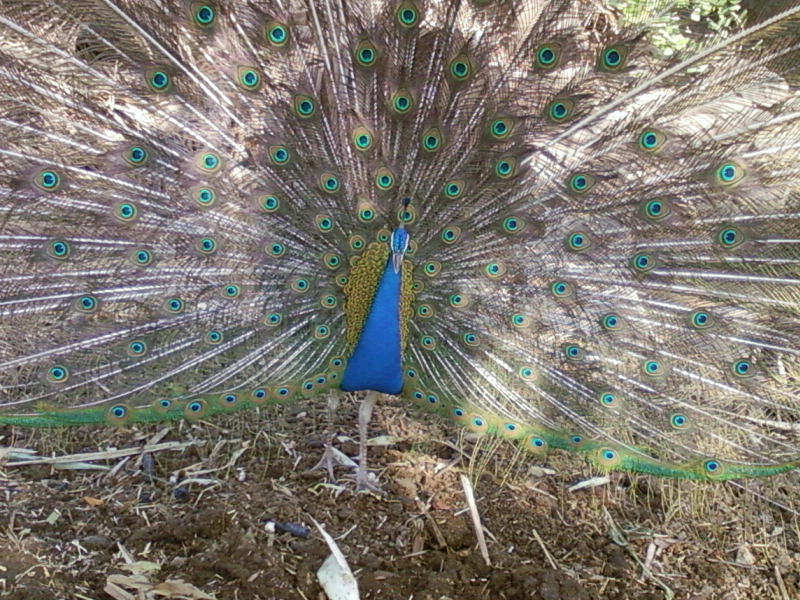